To achieve efficient and flexible utilisation of the University teaching estate
Nominated School Representatives
Representatives
College of Science & Engineering
College of MVLS
College of Social Sciences
College of Arts
Jenna Wright (Humanities)
Cara Graham (MLC)
Helen Mclaughlin (Critical Studies)
Michael Bristow (CCA)
Claire Cameron (ASBS)
Thomas Heraghty (Law)
Sabine Mohan (Education)
Gillian Gordon (Education)
Clair Clarke ( SPS)
Victoria Robinson (SPS)
Jill Tait (Engineering)
Sian Barnes (Engineering)
Angela Woolton (Chemistry)
Lynne Stewart (Physics & Astronomy)
Tom Rielly (Physics & Astronomy)
Gail Reat (Computing Science)
Jean Jackson (Maths & Stats)
Shazia Rafiq (Maths & Stats)
Anne Dunlop (GES)
Angela Lyle (GES)
Laura McMichael (BSc MedSci)
Nicola Cumming (UG Medicine)
Veronika Flaskarova (UG Medicine)
Theresa Taylor (UG Life Sciences)
Emma Craddock (PGT)
Lynda Young (Psych & Neuro)
Donna Carrick (Psych & Neuro)
Leigh-Anne Dragness (Dentistry)
Arlene McCrae (BOVHM)
Lumba Chirwa (BOVHM)
Renata Boschi (Nursing)
Getting visibility on the level of change
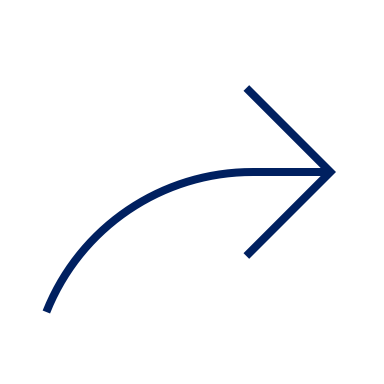 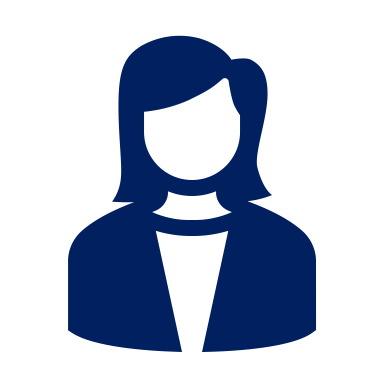 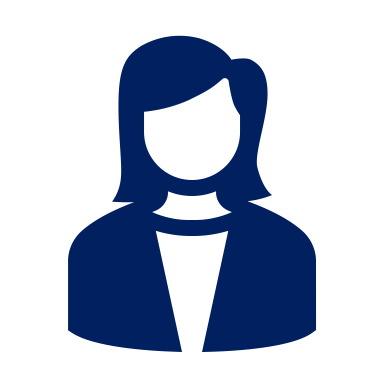 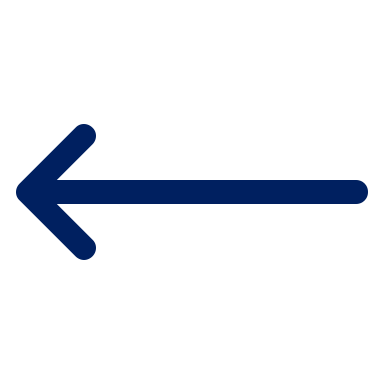 Inform
Inform the project through your representative. 
Update CMIS immediately
Course no longer running
Locally owned rooming (no change to time) 
Room equipment & features change
Accessibility requests (staff & student)
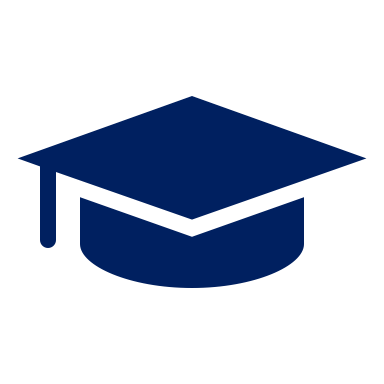 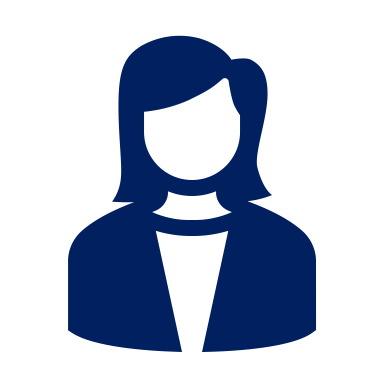 AY24/25 Requirements Gathered
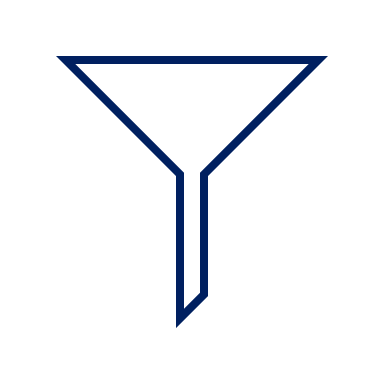 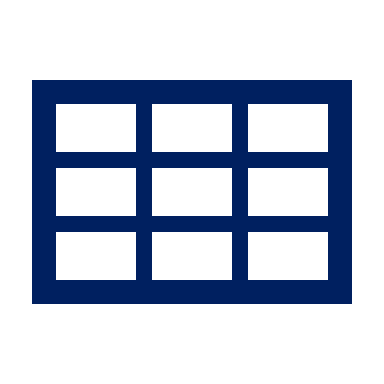 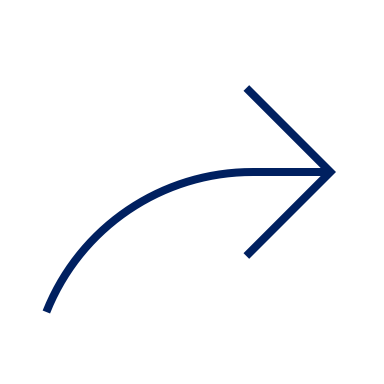 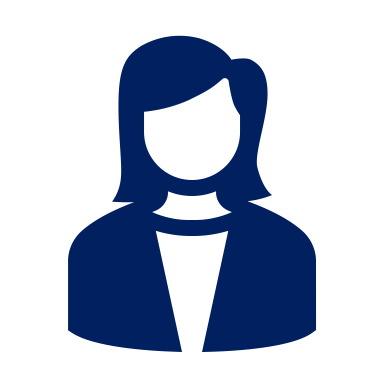 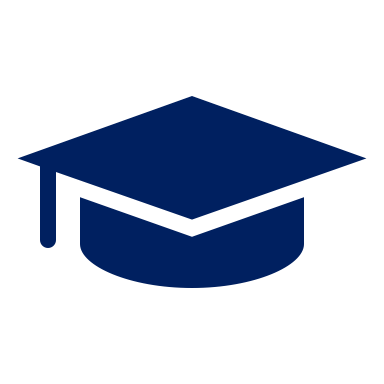 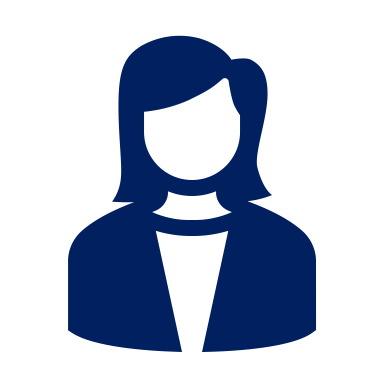 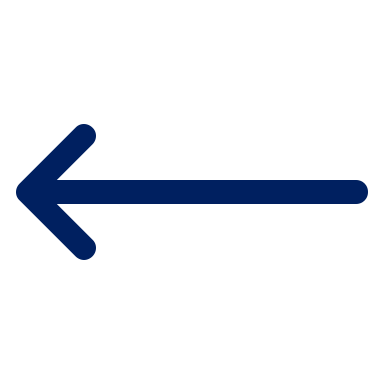 The earlier we are notified of high impact changes the better allowing as much time to work through these.

It is important that colleagues work collaboratively, and any timetabling requirements for AY24/25 are submitted to your Professional Services staff in a timely manner, right first time, to allow maximum time for requirements to be fully documented in CMIS to the highest of standards
Consult the project through your representative. 
Update CMIS once we have confirmed the change can be accommodated within the timetable.

During the consultation we will look at 
Based on AY23/24 timetable are you likely to get a room of the size and spec. 
Based on AY23/24 timetable are you likely going to create a clash via your change.
Consult
Change to mode of delivery.
Change in size. 
New course or event (additions to the timetable)
Day & time (incl. semester changes)
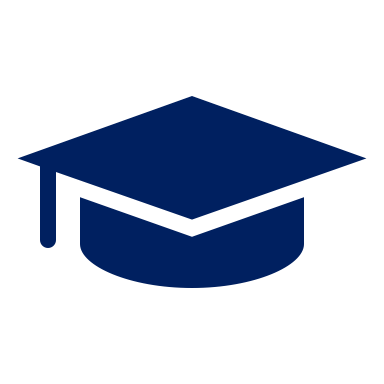 Academic Colleague
Please note : that at times changes which are classified as for Information only may be discussed at the weekly meetings.

Where we cannot accommodate a change in the timetable, your local Professional Services contact will be in touch alongside the relevant academic staff to understand the impact on not going ahead with this change.  We cannot guarantee we can accommodate all change.
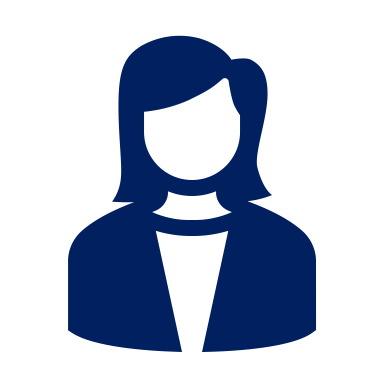 Professional Services Colleague
Detailed description of change reasons
Detailed description of change reasons